Comparison of Parallel DB and MapReduce
MapReduce: A Flexible Data Processing Tool
Grey Beards:“ MapReduce is a major step backwards”
Young Turks:” No, it’s because you have so many misconceptions about MapReduce.”
Original Slides Author: John Kubiatowicz
Modified by: Yisheng Zhu (Ethan)
Presentor: Yisheng Zhu (Ethan)
Discussion Leader: Jianjun Liu (Winston)
Architectural Difference
Schema Support
MapReduce
Flexible, programmers write code to interpret input data
Good for single application scenario
Bad if data are shared by multiple applications.  Must address data syntax, consistency, etc.
Parallel DBMS
Relational schema required
Good if data are shared by
multiple applications
Google’s Defense
Protocol Buffer format
Indexing
MapReduce
No native index support
Programmers can implement their own index support in Map/ Reduce code (not easy)
But hard to share the customized indices in multiple applications
Parallel DBMS
Hash/b-tree indexes well supported
[Speaker Notes: Lack of  standard format of index]
MapReduce’s Defence
Take advantage of pre-generated indices
Sub-range instead of full scanning
Read selected columns instead of all
[Speaker Notes: Use indices before call MapReduce. If the data is stored in D database partitions, run D database queries using indices.]
Programming Model & Flexibility
MapReduce
Simple model: map and reduce
Low level
“We argue that MR programming is somewhat analogous to Codasyl programming…”
“Nobody advocates returning to assembly language; similarly nobody should be forced to program in MapReduce”
“Anecdotal evidence from the MR community suggests that there is widespread sharing of MR code fragments to do common tasks, such as joining data sets.”
very flexible
Parallel DBMS
High Level SQL (easier to write, easier to modify, and easier for a new person to understand)
user-defined functions, stored procedures, user-defined aggregates in SQL
[Speaker Notes: Criticized 
Trade off between high level PL and felexibility]
Data Distribution & Execution Strategy & Fault Tolerance
MapReduce
Pull: seek data for computation
Intermediate results are saved to local files
If a node fails, run the node-task again on another node
At a mapper machine, when multiple reducers are reading multiple local files, there could be large numbers of disk seeks, leading to poor performance.
Parallel DBMS
Push: send computation to data
Avoid Intermediate results, push across network
If a node fails, must re-run the entire query
[Speaker Notes: Sacrifice fault tolerance for performance]
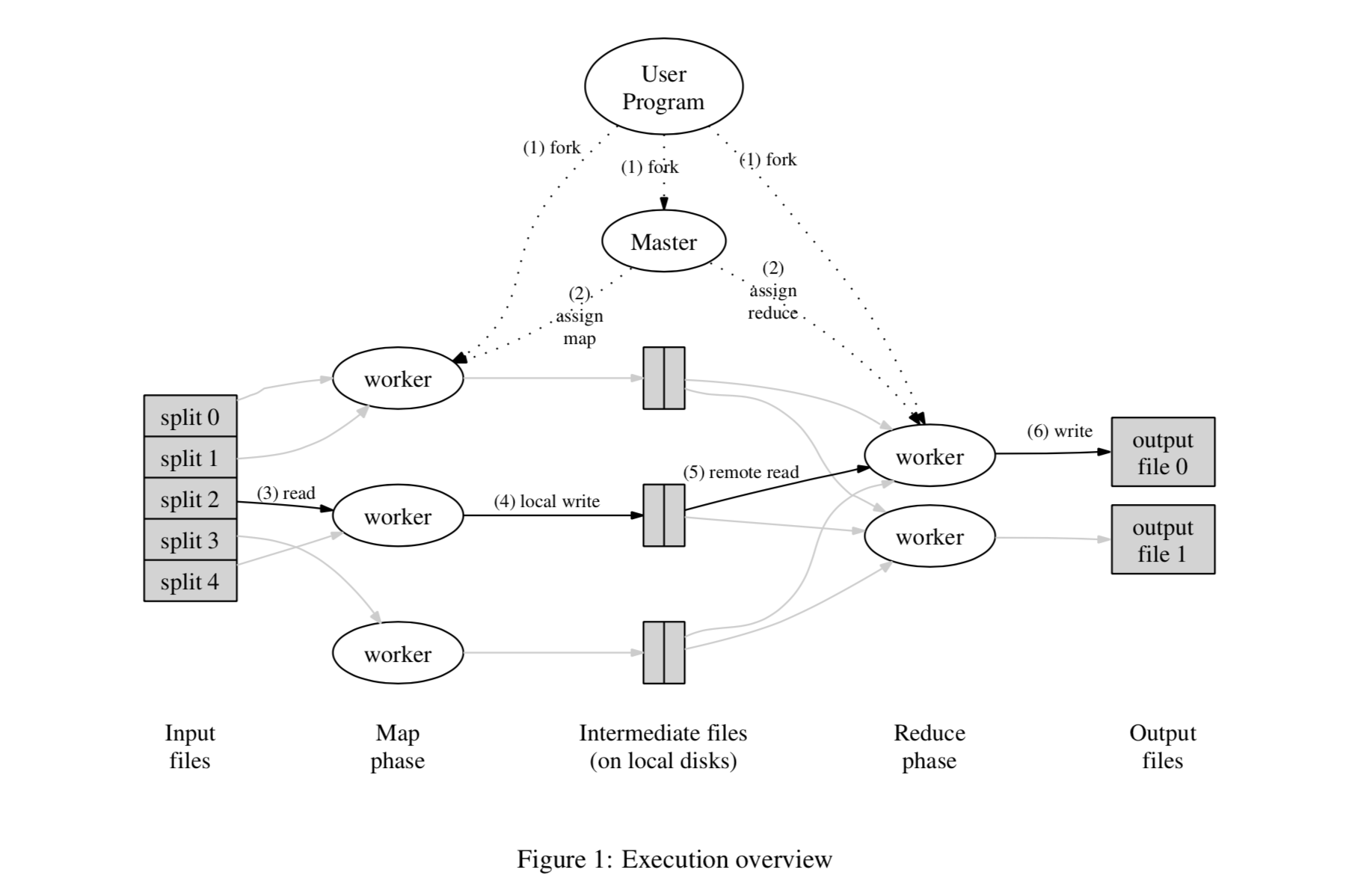 MapReduce’s Defence
Fault-tolerance properties required by Google’s developers
Fault-tolerance being more important in the future
Discussion
Rank the following features in large-scale data analysis from the most important one to the least.
Schema support
Indexing => query optimization paper 
Programming model => 
Data distribution
Execution strategy
Flexibility
Fault tolerance
Performance Benchmarks
Benchmark Environment
Original MR task (Grep: globally search a regular expression and print) 
Analytical Tasks
Selection
Aggregation
Join
User-defined-function (UDF) aggregation
Grep Task Data Loading
Data Inputs: (2 Data sets)
Fix the size of data per node (535MB/node)
Fix the total data size (1TB)

Hadoop:
Copy text files into HDFS (Hadoop Distributed File System) in parallel

DBMS-X:
Load SQL command executed on each node in parallel: it performs hash partitioning and distributes records to multiple machines
(the data was actually loaded on each node sequentially)
Reorganize data on each node: compress data, build index, perform other housekeeping
(this happened  in parallel)

Vertica:
Copy command to load data in parallel
Data is redistributed, then compressed
[Speaker Notes: Above 4.21, p170]
Grep Task Data Loading
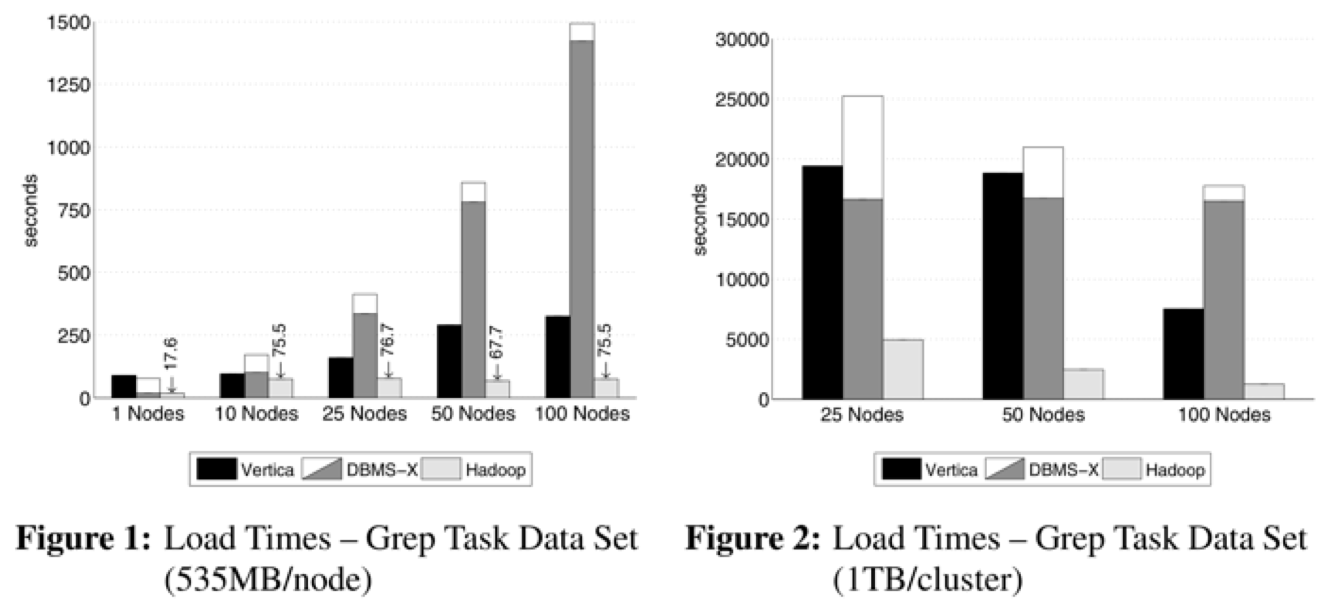 [Speaker Notes: DBMS-X Sequential loading and parallel housekeeping/ reorganize per node
Why MR importing so fast?]
Grep Task
Task Description:
Input data set: 100-byte records
Look for a three-character pattern
One match per 10,000 records
SQL:
SELECT * FROM data WHERE field LIKE “%XYZ%”
Full table scan
MapReduce:
Map: pattern search
No reduce
An additional Reduce job to combine the output into a single file
Grep Task Execution Performance
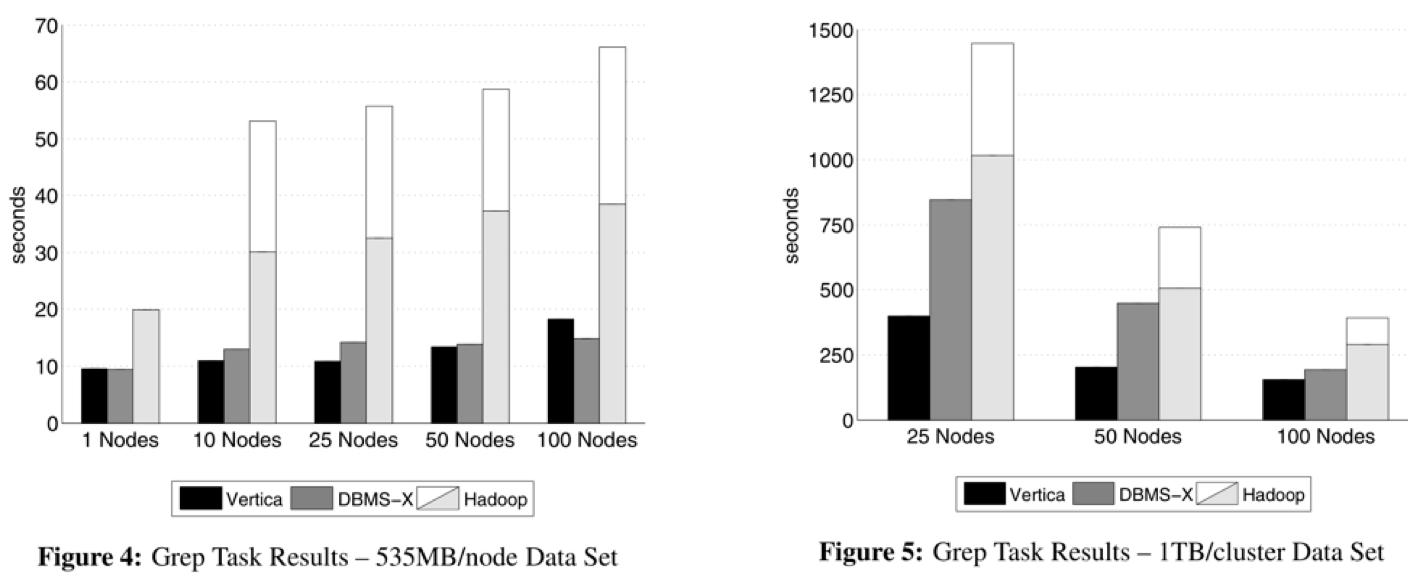 [Speaker Notes: High start-up cost for Hadoop: dominant cost for easy query
More data stored per node, the better Vertica is]
Analytical Tasks Select, Aggregation, Join, UDF Aggregation
Data Inputs
Input #1: random HTML documents	
Inside an html doc, links are generated with Zipfian distribution
600,000 unique html docs with unique urls per node
Input #2: 155 million UserVisits records	
20GB/node
Input #3: 18 million Ranking records
1GB/node
documents:-(url, text)
UserVisits:-(sourceIP, destURL, visitDate, adRevenue, userAgent, countryCode, languageCode, searchWord, duration)
Rankings:-(pageURL, pageRank, avgDuration)
[Speaker Notes: Data Import is similar to Figure 1]
Analytical Tasks Select, Aggregation, Join, UDF Aggregation
Task Description: 
Find the pageURLs in the rankings table (1GB/node) with a pageRank > threshold
36,000 records per data file (very selective)

SQL:
SELECT pageURL, pageRank
FROM Rankings WHERE pageRank> X;

MR: 
single Map, no Reduce
Select Task Performances
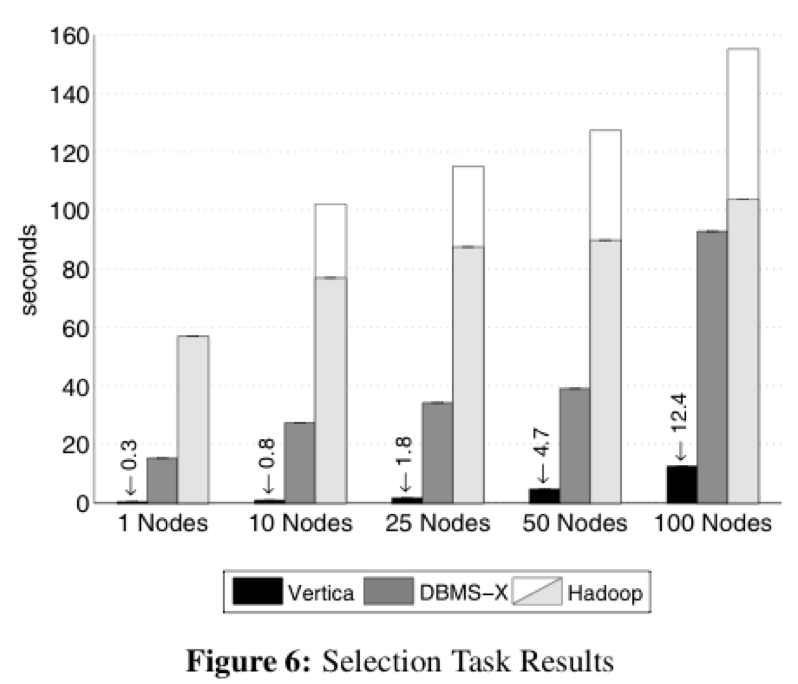 [Speaker Notes: Hadoop: High start-up cost for short query
(Vertica time increases relatively high because of bottleneck: control messages)]
Analytical Tasks Select, Aggregation, Join, UDF Aggregation
Task Description:
Calculate the total adRevenue generated for each sourceIP in the UserVisitstable (20GB/node), grouped by the sourceIP column.
Nodes must exchange info for computing groupby
Generate 53 MB data regardless of number of nodes
SQL:
SELECT sourceIP, SUM(adRevenue)
FROM UserVisits GROUP BY sourceIP;
MR: 
Map: outputs (sourceIP, adRevenue)
Reduce: compute sum per sourceIP
“Combine” was used
[Speaker Notes: Column values]
Aggregation Performances
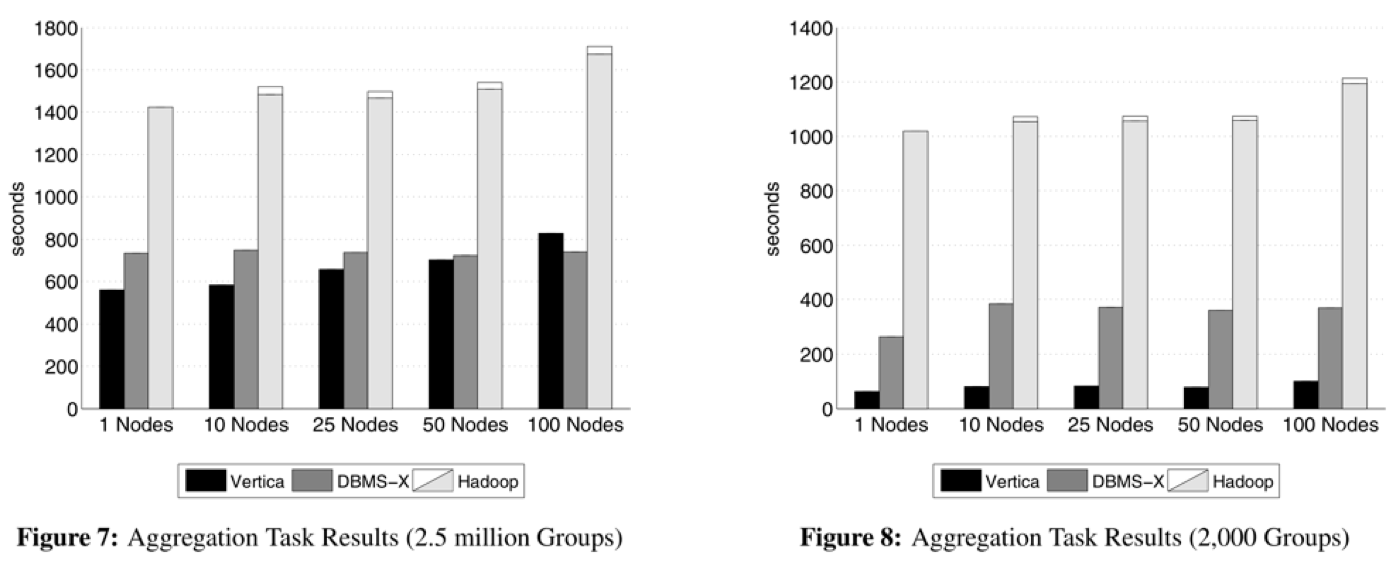 [Speaker Notes: A column-store system has advantage because it has accesses to columns, less merging needed, lower communication cost]
Analytical Task Select, Aggregation, Join, UDF Aggregation
Task Description:
Find the sourceIP that generated the most revenue within Jan 15-22, 2000, then calculate the average pageRank of all the pages visited by the sourceIP during this interval.

SQL:
SELECT INTO Temp sourceIP,
              AVG(pageRank) as avgPageRank,
             SUM(adRevenue) as totalRevenue
FROM   Rankings AS R, UserVisitsAS UV
WHERER.pageURL= UV.destURL
              AND UV.visitDateBETWEEN Date(‘2000-01-15’)
              AND Date(‘2000-01-22’)
GROUP BY UV.sourceIP;

SELECTsourceIP,totalRevenue,avgPageRank
FROM Temp
ORDER BY totalRevenueDESC LIMIT 1;
Analytical Task Select, Aggregation, Join, UDF Aggregation
MapReduce:
Phase 1: filter UserVisits that are outside the desired date range, joins the qualifying records with records from the Ranking file
Map: filter (selection)
Reduce: Join
Phase 2: compute total adRevenue and average pageRank per sourceIP
Reduce: GroupBy (average and sum)
Phase 3: produce the largest record
Reduce: OrderBy LIMIT 1 ???
Join Performances
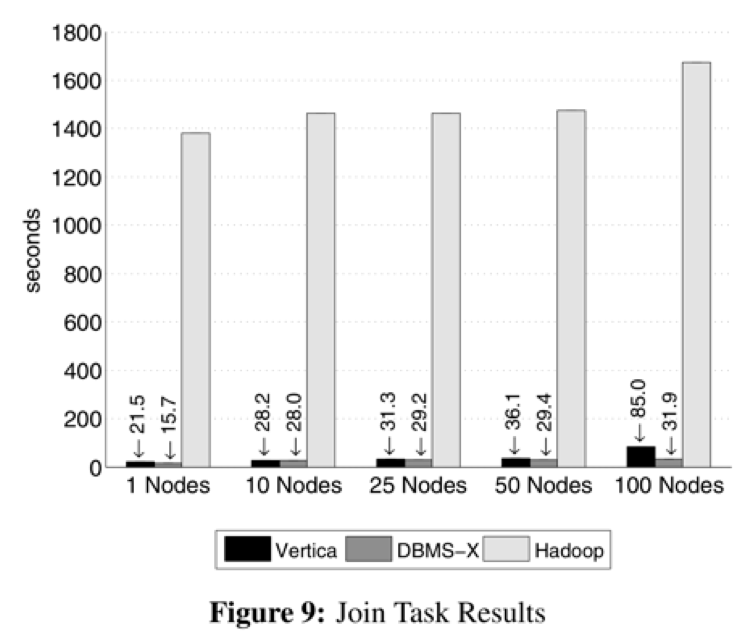 Analytical Tasks Select, Aggregation, Join, UDF Aggregation
Task Description:
Count the number of  inlinks for each  document
SQL:
SELECT INTO Temp F(contents) FROM Documents;
SELECT url, SUM(value) FROM Temp GROUP BY url;
Need a user-defined-function to parse HTML docs (C program using POSIX regex lib)
Both DBMS’s do not support UDF very well, requiring separate program using local disk and bulk loading of the DBMS – why was MR always forced to use Reduce to combine results?
  
MR:
A standard MR program
UDF Aggregation Performances
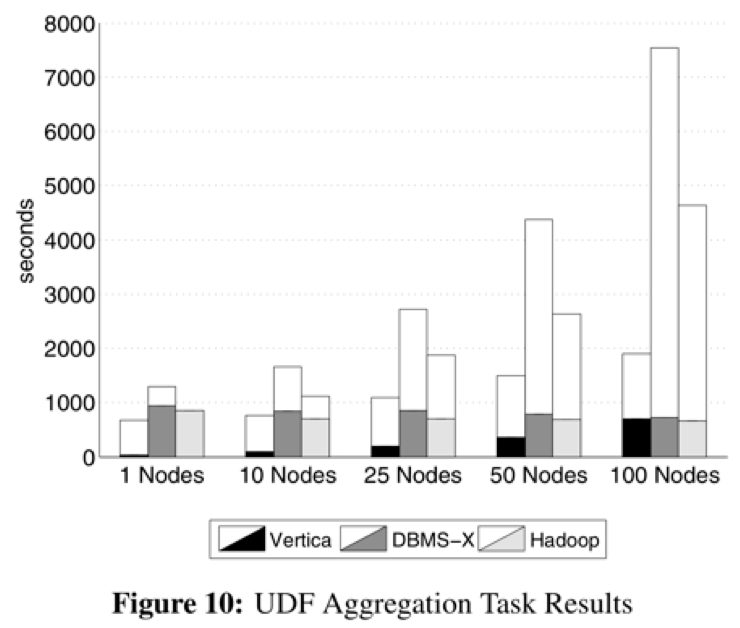 Why Hadoop performs so bad in comparison paper?
Reading unnecessary data (select, aggregation, join)
No need for merging results
Tons of loading time wasted in parallel DBMSs
Why is MapReduce better?
Heterogeneous system
Definition: A production environment contains a mix of storage systems.
Example: customer data stored in a relational database, user requests logged to a file system
Data migration
Storage-system independent
Tons of loading time wasted in parallel DBMSs (5 to 50 times)
Data analyzed only once or twice (eg. Web-search index-building system)
[Speaker Notes: Human’s demand of query type is changing in web 2.0]
Discussion Question
The authors in this paper argued fiercely on the misconceptions on MapReduce from previous comparison paper. According to your opinion, why there are many “incorrect understandings” on MapReduce (MapReduce cannot use indices and implies a full scan of all input data; MapReduce input and outputs are always simple files in a file system; MapReduce requires the use of inefficient textual data formats)?
History Repeats Itself: Sensible and NonsenSQL Aspects of the NoSQL Hoopla
“Not everything needs to be done differently just because it is supposedly a very different world now!”
													--- C.Mohan
Slides Made By: Yisheng Zhu (Ethan)
Presentation Leader: Yisheng Zhu (Ethan)
Discussion Leader: Jianjun Liu (Winston)
Why RDBMSs are inadequate nowaday?
Data structures change a lot.
To Become a master of RDBMS, you need learn SQL
Flexibility 
Types of query has changed: simple data accesses but large volumes of data
Commodity servers 
Fault tolerance
Lower consistency requirements
[Speaker Notes: Data managed by social media applications changes a lot. RDBS are bad in support for schema evolution
To improve programmer productivity, we need a single language for both imperative programming and persistent data manipulation]
Observed Problems of NoSQL
ARIES is worth being paid attention to.
Goodness of standards are forgotten in the context of NoSQL systems.
No built-in query optimization exists.
Indexing should not be lost.
Data model of NoSQL is not necessarily simpler.
Varying data modeling constructs can be crazy.
Not supporting transaction is oversimplification.
[Speaker Notes: Approaches to locking and recovery 
Lack of standards will cause nightmare when we port applications from one NoSQL system to another
Application writers need to master all the decades of sophisticated optimization technologies that have gone into query optimizers and then choose to implement a subset of them outside of the DBMS with all the restrictions that it entails
Indexing is still important even though most key-value stores relying on hashing. Index locking and recovery makes high concurrency easier.
Some NoSQL data models are more complicated than SQL’s and there are many database design tools for SQL but none for NoSQL so far
Concurrency support is important even if at the individual object level]
Discussion Problem
This paper compared similarity and new requirements of NoSQL over RDBMS in indexing, data models, document stores and transactions. Think of other features that NoSQL might distinct from RDBMS.